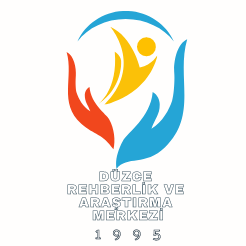 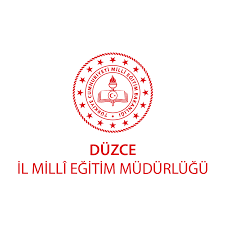 KADINA YÖNELİK ŞİDDETLE MÜCADELE FARKINDALIK EĞİTİMİ
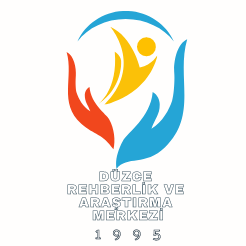 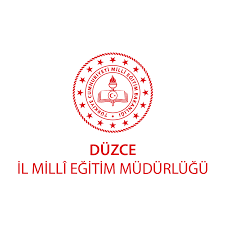 SUNUM AKIŞI
1)Şiddetin Tanımı
2) İstatistikler
3)Şiddetin Türleri
4)Şiddetin Yetişkinler Üzerindeki Etkileri
5)Şiddetin Çocuklar Üzerindeki Etkileri
6)Yasal Mekanizmalar 
7)Kurumsal Mekanizmalar
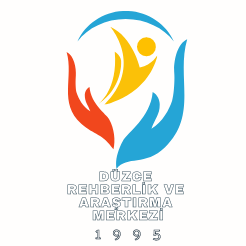 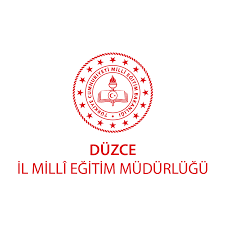 ŞİDDET NEDİR?
Hayatın her alanında karşılaşabildiğimiz güç ve baskı uygulayarak insanların bedensel ve ruhsal açıdan zarar görmesine neden olan bireysel ve toplumsal hareketlerin tümüdür.
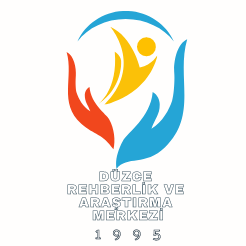 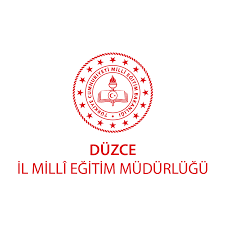 NEDEN ÖNEMLİ?
DÜNYADA HER YIL 
1.4 MİLYON  
İNSANIN ŞİDDET NEDENİYLE HAYATINI KAYBETTİĞİ TAHMİN EDİLMEKTEDİR.
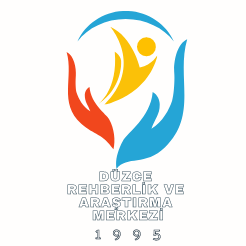 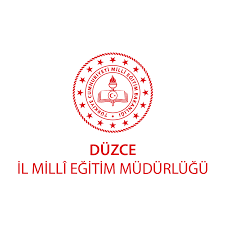 NEDEN ÖNEMLİ?
Dünyada en az
 her 3 kadından 1’i 
fiziksel veya cinsel şiddete maruz kalmaktadır.
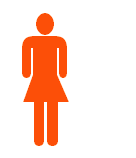 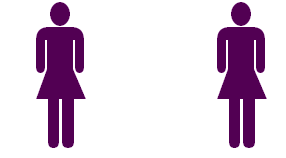 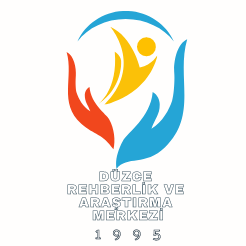 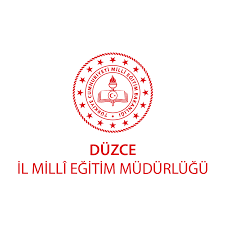 NEDEN ÖNEMLİ?
Dünya çapında kadın cinayetlerinin yüzde 38’i kadınların eşi ya da birlikte yaşadığı kişiler tarafından işlenmektedir.
%38
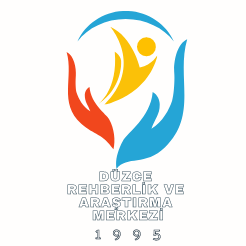 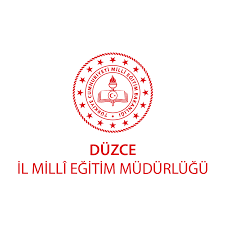 NEDEN BU EĞİTİM?
Şiddeti durdurma ve şiddete uğrayanın sağlığını korumada en önemli yardım şiddeti tanımak ve şiddeti kabul etmektir.
Yaşam biçimi olarak görülen şiddet sorun değil sorun çözmenin bir aracı olarak görülür. Bu nedenle toplumun şiddete bakış açısını ortaya koymak çok önemlidir. Çünkü kabul gören şiddet meşru olur ve bu çok sakıncalıdır.
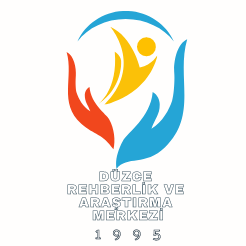 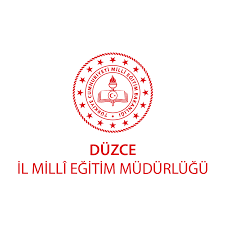 ŞİDDETİN TÜRLERİ
FİZİKSEL ŞİDDET
PSİKOLOJİK ŞİDDET
CİNSEL ŞİDDET
EKONOMİK ŞİDDET
SİBER ŞİDDET
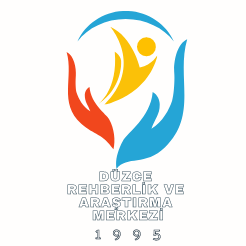 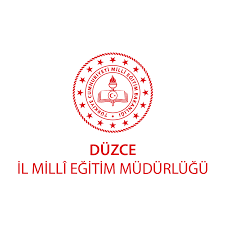 FİZİKSEL ŞİDDET
Fiziksel kuvvetin uygulanmasıyla meydana gelen şiddet kişinin bedeni üzerinde geçici veya kalıcı hasarlar bırakmakta bazen de ölümüne yol açabilmektedir.
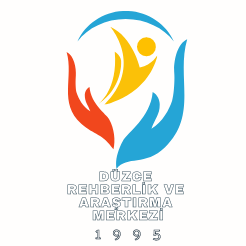 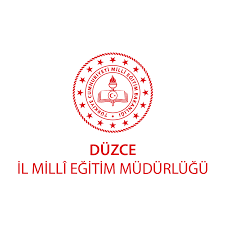 PSİKOLOJİK ŞİDDET
Duygusal güç veya ihtiyaçların kadını kontrol etmek, denetlemek, küçük düşürmek, aşağılamak, cezalandırmak amacıyla kullanılmasına denir.
Fiziksel şiddetin aksine psikolojik şiddeti tarif etmek daha zordur.
Gündelik yaşamımızda en sık karşılaştığımız şiddet türlerinden birisidir.
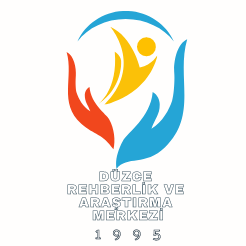 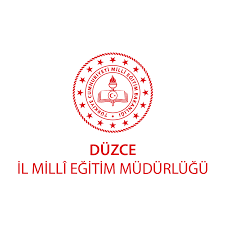 PSİKOLOJİK ŞİDDET
İstediklerini yaptırmak için cezalandırıcı, küçük düşürücü, yaralayıcı, tehdit edici davranış ve tutumlar sergilemek
Beceri ve yetilerini küçümsemek
Yalnızlaştırmak; ailesi veya arkadaşları başta olmak üzere yakınlarından uzaklaştırmaya çalışmak
Hasta, sorunlu ya da deli olduğunu hissettirmek
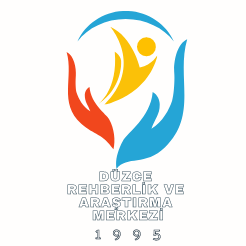 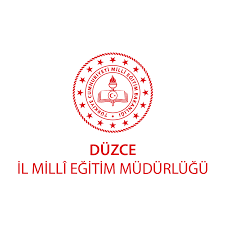 CİNSEL ŞİDDET
Zorlayıcı ve yıkıcı cinsel davranışlar yoluyla işlenen bir şiddet suçudur. Saldırganın amacı sadece mağdurun cinselliğinden yararlanmak değil mağduru kontrol etmek, utandırmak, zarar vermek ve boyun eğdirmektir.
Sözle, elle sarkıntılık, dijital ortamda cinsel içerikli fotoğraf, video, mesaj gönderme, cinsel ilişkiye zorlama, erken yaşta, zorla evlendirme cinsel şiddet türlerine örnek olarak gösterilebilir.
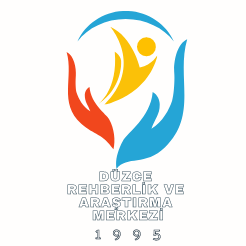 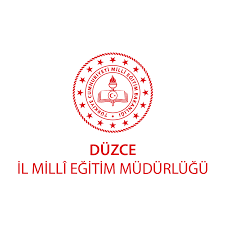 EKONOMİK ŞİDDET
Kadının birey olarak ekonomik açıdan özgürlüğünün elinden alınmasıdır. Ekonomik kaynakların kadın üzerinde bir yaptırım tehdit ve kontrol aracı olarak düzenli bir şekilde kullanılmasıdır.
Kadının çalışmasına engel olmak, kadının iş yaşamında ilerlemesini sağlayacak fırsatları değerlendirmesine engel olmak, gelir ve birikimine el koymak, borçlandırmak ekonomik şiddete örnek olarak gösterilebilir.
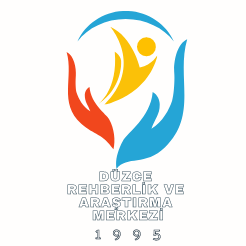 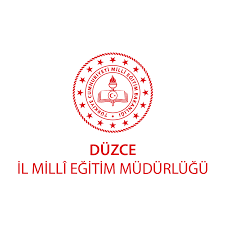 SİBER ŞİDDET
21. yüzyılda teknoloji, günlük hayatta da vazgeçilmez araçlar olarak bireylerin yaşamına girmiştir.
Teknolojik araçlar, kadını kontrol etmek, denetlemek, küçük düşürmek, aşağılamak, cezalandırmak amacıyla kullanılıyorsa dijital şiddet söz konusudur.
Sürekli mesaj göndermek ya da kadının mesaj göndermesini istemek, uygulamaları kullanarak takip etmek ve denetlemek, gizli kayıt almak, bu kayıtları internet üzerinden yaymak veya yaymakla tehdit etmek siber şiddete örnek gösterilebilir.
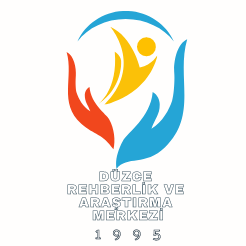 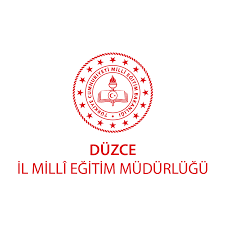 ŞİDDETİN BİREYLER ÜZERİNDEKİ ETKİLERİ
Şiddet bireylerin yaşamda kalma, bağlanma ilişkileri, özerklik ve kimlik duygusu alanlarında tahrip edici etkiler bırakan toplumsal bir halk sağlığı sorunudur.
Yalnızlık
Suçluluk
Düşük Özgüven
Harekette bulunmada yetersizlik
Fiziksel rahatsızlıklar
Utanma
Yeme bozuklukları
Konsantrasyon güçlüğü
İstismarı önemsememe
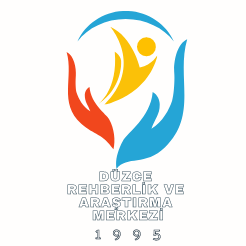 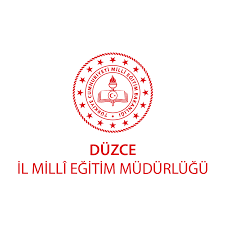 ŞİDDETİN ÇOCUKLAR ÜZERİNDEKİ ETKİLERİ
Çocukluk korkulardan uzak olunması gereken özel bir zaman dilimidir.
Çocuklar şiddete uğradıklarında ya da tanık olduklarında ‘Neden ben?, Neden biz?’ sorusunu sorarlar. Ben değersizim, ben yanlışım gibi içsel atıflar yaparak cevaplandırırlar.
Yapılan araştırmalar şiddetin kuşaktan kuşağa aktarıldığını, çocukluk döneminde şiddete uğrayanların yetişkin olduklarında kendilerine şiddet uygulama ihtimali olan partnerler seçtiklerini göstermektedir.
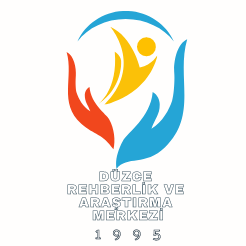 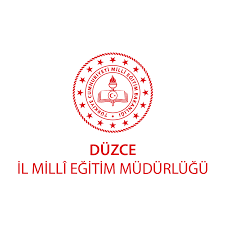 ŞİDDETİN ÇOCUKLAR ÜZERİNDEKİ ETKİLERİ
Düşük Benlik Saygısı
Uyum sorunları
Suça Yönelme
Duygu Düzenleme Zorlukları
Düşük Akademik Başarı
Saldırganlık
Şiddete Karşı Duyarsızlaşma
Risk Alma
Kaygı
Umutsuzluk
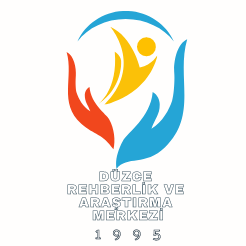 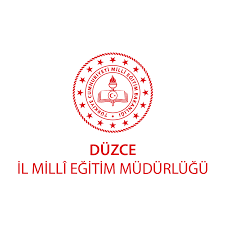 KORUYUCU FAKTÖRLER
1.Çocuğun Bireysel Özellikleri ve İçsel Kaynakları 
(Mizaç, Cinsiyet, Kişilerarası Beceriler, Zihinsel Gelişim Düzeyi)
2.Çocuğu Önemseyen Bir Yetişkinin Varlığı
3.Güvenli Bir Sosyal Çevre Yaşadıkları Çevre
Çocuğa ebeveynlik eden destekleyici bir yetişkinin varlığında olumsuz koşullar içinde bile olsa çocuğun bilişsel ve sosyal gelişimine uygun şekilde ilerleyeceği bilinmektedir.  Okul ve arkadaşlarından gelecek sosyal destek de çocuk açısından büyük önem taşımaktadır.
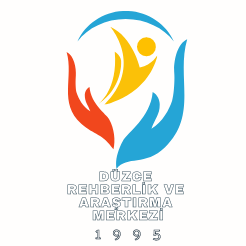 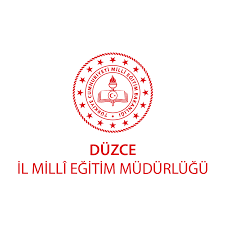 YASAL DÜZENLEMELER
T.C. Anayasası
Türk Medeni Kanunu
İş Kanunu 
Türk Ceza Kanunu
6284 Sayılı Ailenin Korunması ve Kadına Karşı Şiddetin Önlenmesine Dair Kanunla düzenlenmiştir.
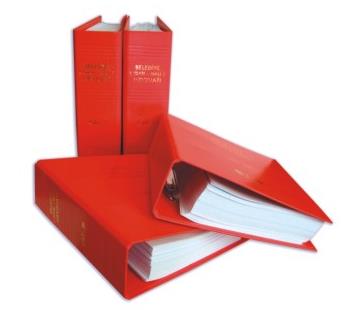 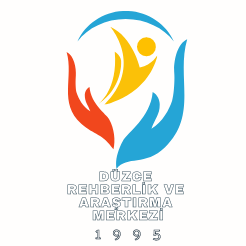 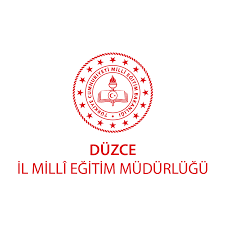 6284 sayılı Kanun Ailenin 
Korunması ve Kadına Karşı Şiddetin Önlenmesine Dair Kanun
şiddete uğrayan 
şiddete uğrama tehlikesi bulunan 

    kadınların, çocukların, aile bireylerinin ve tek taraflı ısrarlı takip mağduru olan kişilerin korunması ve bu kişilere yönelik şiddetin önlenmesi amacıyla alınacak tedbirlere ilişkin usul ve esasları düzenler.
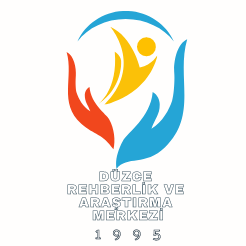 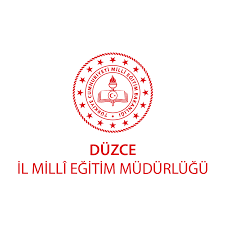 ERKEN YAŞTA EVLİLİKLER İLE İLGİLİ YASAL DÜZENLEME
Türk Medeni Kanunu (2002)
Ülkemizde evlilik yaşı 18’dir.
- 18 yaşını doldurmuş erkek ve kadın başka bir kimsenin rızası veya iznine bağlı olmaksızın evlenebilir.
- 17 yaşını tamamlayan erkek ve kadın velinin izni ile
- 16 yaşını dolduran kadın ve erkek hakimin izni ile evlenebilir.
Hiç kimse zorla evlendirilemez. Aksi durumunda evliliğin iptali istenebilir.
6284 sayılı Kanun Ailenin Korunması ve Kadına Karşı Şiddetin Önlenmesine Dair Kanun
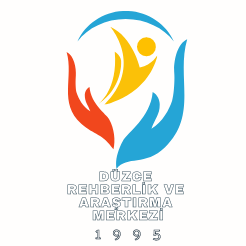 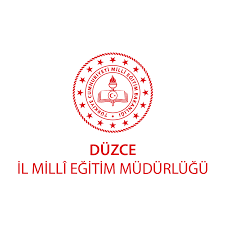 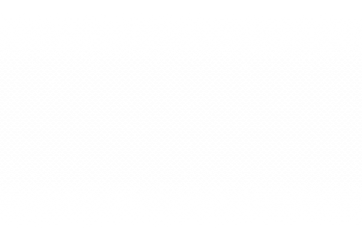 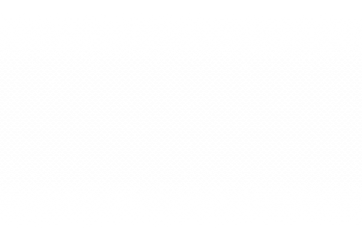 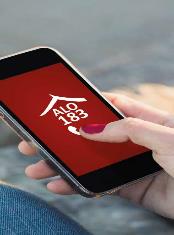 KURUMSAL MEKANİZMALAR
Şiddet Önleme ve İzleme Merkezleri (ŞÖNİM) 
       
AÇSH İl Müdürlükleri ve Sosyal Hizmet Merkezleri
 
ALO 183 
Sosyal Destek Hattı
Cumhuriyet Başsavcılığı
Aile Mahkemeleri 
Kolluk Birimleri
Polis Merkezleri
Jandarma Karakolları
Sağlık Bakanlığı
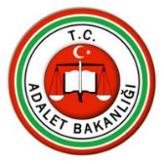 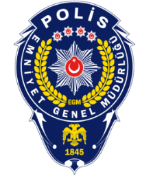 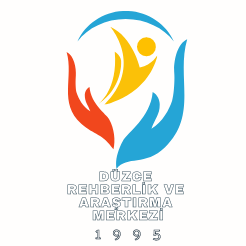 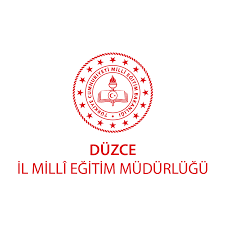 Şiddet Önleme ve İzleme 
Merkezleri
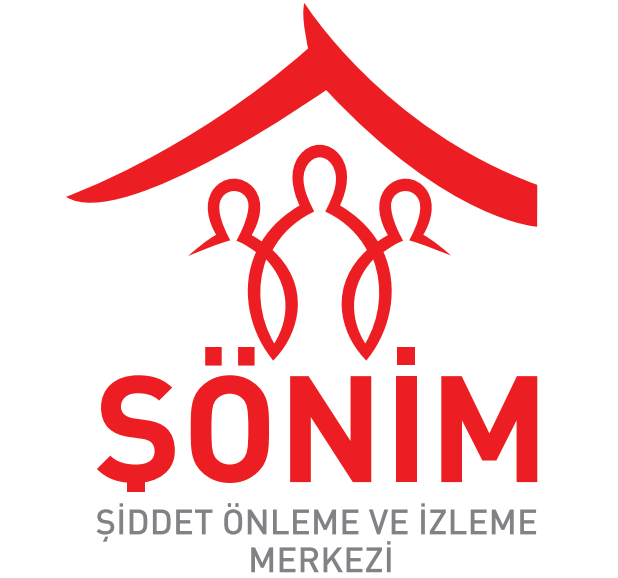 Şiddetin önlenmesi ile koruyucu ve önleyici tedbirlerin etkin bir biçimde uygulanmasına yönelik olarak,

Şiddete uğramış ya da şiddete uğrama riski bulunan kişilerin başvurabileceği,
Danışmanlık, rehberlik ve yönlendirme hizmetleriyle, ihtiyaç duydukları konularda güçlendirici ve destekleyici hizmetleri veren,
İzleme çalışmalarını yedi gün yirmi dört saat esası ile yürüten merkezlerdir.
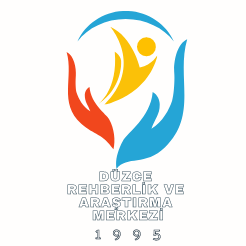 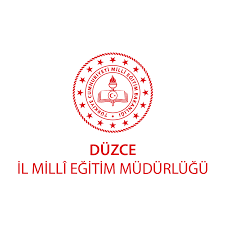 Kadın Konukevleri
Konukevleri fiziksel, duygusal, cinsel, ekonomik ve sözlü istismara veya şiddete uğrayan kadın ve erkeklerin, şiddetten korunması, psiko-sosyal ve ekonomik sorunlarının çözülmesi, güçlendirilmesi ve bu dönemde varsa çocukları ile birlikte ihtiyaçlarının da karşılanmak suretiyle geçici süreyle kalabilecekleri yatılı sosyal hizmet kuruluşlarıdır.
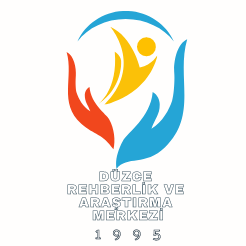 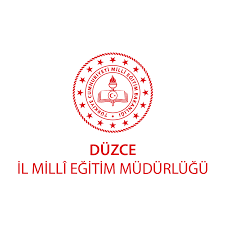 ALO 183 Sosyal Destek Hattı
“ALO 183 Sosyal Destek Hattı” şiddete uğrayan ya da uğrama riski taşıyan, destek ve yardıma ihtiyacı olan kadın ve çocuklar için psikolojik, hukuki ve ekonomik danışma hattı olarak çalışmakta; bu kişilere hakları konusunda ve başvuracakları yerler hakkında bilgi vermektedir.  7/24 çalışmaktadır.
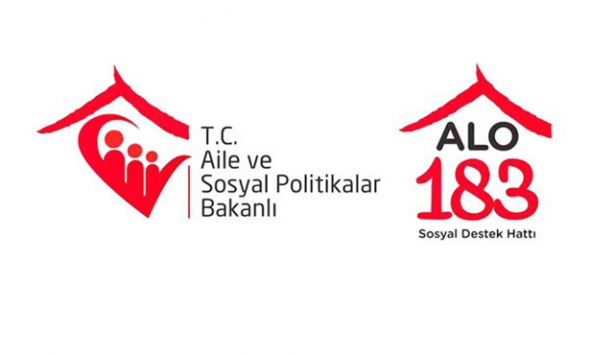 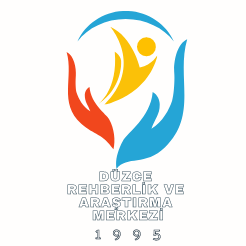 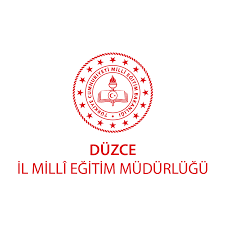 KADIN DESTEK UYGULAMASI(KADES)
KADES, akıllı telefon kullanıcısı bir kadının, telefonuna indireceği “Kadın Destek Uygulaması ile aile içi ve kadına yönelik şiddet mağduru kadınların acil durumlarda cihaz konum bilgisini açarak bir tuşla 155 Polis İmdat Acil Çağrı Merkezine ulaşarak, yardım çağrısının yapıldığı olay yerine en yakın ekip veya devriyenin sevk edilerek olaya müdahalesi sağlanan kurumsal bir  mekanizmadır.
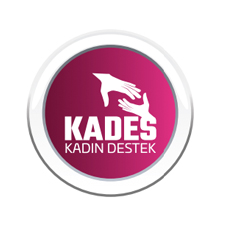 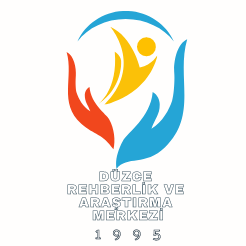 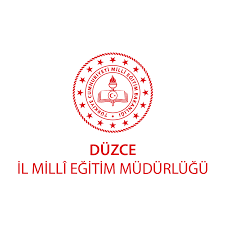 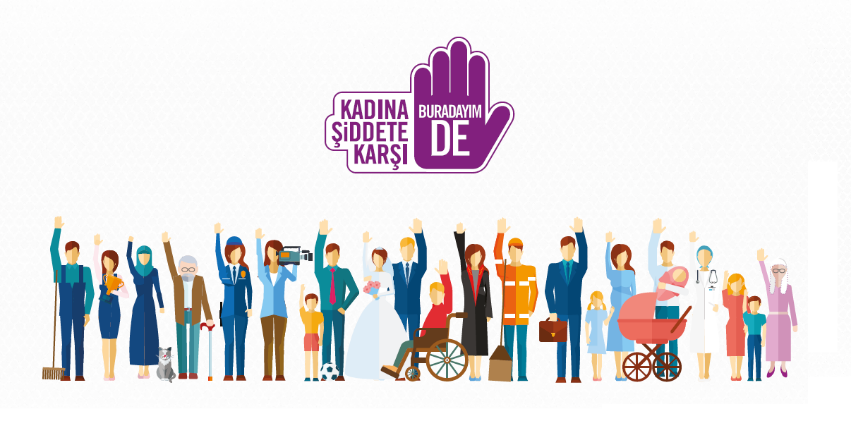 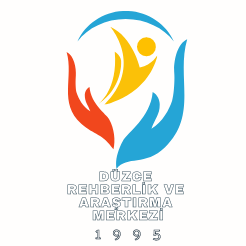 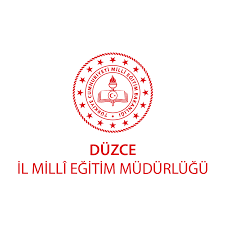 Dinlediğiniz için teşekkür ederiz.